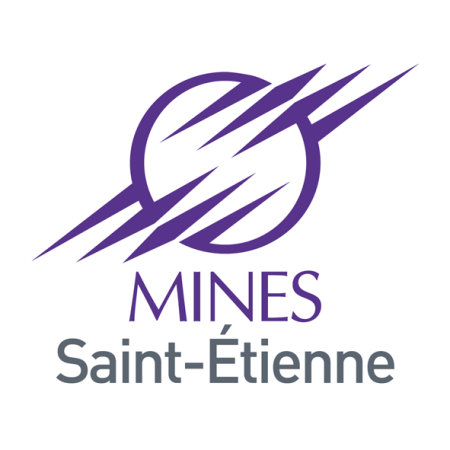 Conceptual Graphs
Maxime Lefrançois
Ecole des Mines de Saint-Etienne
1
[Speaker Notes: je suis Lynda TEMAL
Je suis chez sfeir depuis un an.
J’ai un doctorat de l’université de Rennes I.
Le sujet de la thèse modélisation d’ontologies pour le partage de données dans le domaine de la neuroimagerie.
Aujourd’hui je vais vous présenter une introduction au web semantique. appelé aussi  web de données.]
Conceptual graphs (John F. Sowa, 1979)
A graph-based representation formalism that is very expressive
2
1
Recipe: myMumOmelette
hasIngredient
Ingredient: fourEggs
2
1
Human: Mum
cook
RecipeRealization: o475
3
1
2
2
parentOf
1
eat
Human: Me
2
Conceptual graphs (John F. Sowa, 1979)
Concept node
Alternance concept node / relation node
Name of class
2
1
Recipe: myMumOmelette
hasIngredient
Ingredient: fourEggs
Name of instance
2
1
Human: Mum
cook
RecipeRealization: o475
3
1
2
Relation node
2
parentOf
1
eat
Human: Me
Name of the relation
Index of the argument of the relation
Human(Mum) ∧ Human(Me) ∧ parentOf(Mum, Me)
3
Conceptual graphs (John F. Sowa, 1979)
Classes and Relation Hierarchies
Animal
isComposedOf
Recipe
Female
Human
hasIngredient
VeganRecipe
Lady
binary relations hierarchy
Class hierarchy
ternary relations hierarchy
…
4
Conceptual graphs (John F. Sowa, 1979)
Existential quantifier
:myMumOmelette
2
1
:Mum
cook
RecipeRealization:
3
2
1
eat
Human:
There exists a realization of myMumOmelette that Mum cooked, and there exists some Human that eat this omelette
(∃x,y) [  cook(Mum, myMumOmelette, x ) ∧ RecipeRealization(x) ∧  Human(y) ∧ eat(y, x)  ]
5
Conceptual graphs (John F. Sowa, 1979)
Negation operator
:myMumOmelette
Cooccurrence relation
(same instance)
2
1
:Mum
cook
RecipeRealization: o475
3
Scope of the negation
¬
1
2
eat
:Me
: o475
o475 is a realization of myMumOmelette that Mum cooked.
Me do not eat o475
  cook(Mum, myMumOmelette, o475 ) ∧ ¬ [ eat(Me, o475) ]
6
Conceptual graphs (John F. Sowa, 1979)
Negation operator and conjunction  disjunction
¬
1
2
eat
:Me
: o475
1
2
eat
:Mum
It is not true that [ Me eat o475 and Mum eat o475 ].

     ¬ [eat(Me, o475) ∧ eat(Mum, o475) ]  ⇔ ¬ eat(Me, o475) ∨ ¬ eat(Mum, o475)
7
Conceptual graphs (John F. Sowa, 1979)
Negation operator and existential quantifier  universal quantifier
:myMumOmelette
2
1
:Mum
cook
RecipeRealization: o475
3
¬
1
2
eat
:
: o475
o475 is a realization of myMumOmelette that Mum cooked, and it is not true that [ there exists someone that eat o475]

 cook(Mum, myMumOmelette, o475) ∧ RecipeRealization(o475) ∧  ¬ [ (∃x) [ eat(x, o475) ] ]
⇔ cook(Mum, myMumOmelette, o475) ∧ RecipeRealization(o475) ∧ (∀x) ¬ eat(x, o475) 
⇔ (∀x) cook(Mum, myMumOmelette, o475) ∧ RecipeRealization(o475) ∧ ¬ eat(x, o475)
8
Conceptual graphs (John F. Sowa, 1979)
Rules
:myMumOmelette
Sad:?x
2
3
1
cook
:?y
:?x
⇒
1
throw
¬
2
2
1
:
:?y
eat
:?y
Hypothesis
Conclusion
Approximative translation: 
If no one eat a omelette, then the one who did it has to throw it, and he belongs to the class of Sad people
9
Conceptual graphs (John F. Sowa, 1979)
Homomorphism from H to G = G is a specialization of H
Recipie:
VeganRecipie:
2
2
1
3
3
1
cook
cook
:
:
Human:
Human:Mom
2
1
1
eat
relativeOf
parentOf
2
:
1
2
Human: Me
G
H
Specialization of concept nodes (class, instance), 
Specialization of relation nodes (name of the relation),
Potentially new concept and relation nodes
10
Conceptual graphs (John F. Sowa, 1979)
Use rules to deduce new knowledge:
If a graph G specializes the hypothesis H of a rule R=<H,C>, then R is applicable. 
One can then apply R by adding C to G.
 in general, checking the conceptual graphs homomorphism is NP-Complete


Given a set of rules and a conceptual graph G (starting point), one can saturate G by applying all the applicable untill none of the rules are applicable anymore.
 may never end…


Given a set of rules, a conceptual graph G, and a conceptual graph Q (query), 
One can deduce Q from G, if there is a sequence of rule application that transform G into a graph G’ that specializes Q.
 finding this sequence automatically is sometimes complex…
 there are algorithms that implement strategies (forward chaining, backward chaining, hybrid)…
 there are tests that one can do on a set of rules to prove the complexity of deduction…
11
Conceptual graphs (John F. Sowa, 1979)
More about conceptual graphs

Graph-based Knowledge Representation, Computational Foundations of Conceptual Graphs
Michel Chein, Marie-Laure Mugnier, Springer, 2009, 428p.  (partly available online)
12